Quelles sont vos peurs face aux tâches que Dieu vous confie ?
Lecture de Josué 1
Les 4 discours de JOSUÉ 1
v1-9 : Le discours de l'Éternel à Josué
v10-11 : Le discours de Josué à tous les responsables du peuple
v12-15 : Le discours de Josué aux tribus de Ruben, Gad et la moitié de celle de Manassée 
v16-18 : La réponse de ces tribus à Josué
Josué a raison d’avoir peur
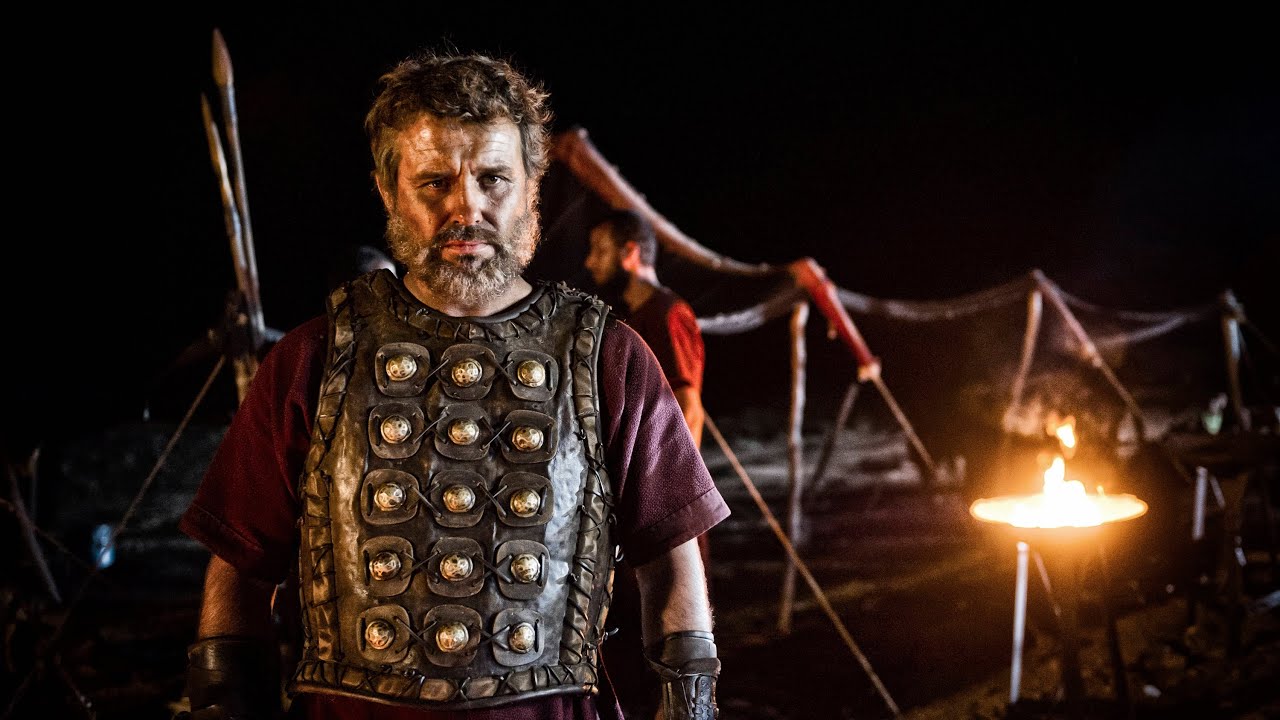 Josué a raison d’avoir peur
→ Il passe après Moïse
Josué a raison d’avoir peur
→ Il passe après Moïse

→ Sa mission est quasi impossible
Josué a raison d’avoir peur
→ Il passe après Moïse

→ Sa mission est quasi impossible

→ Il dirige un peuple à la nuque raide
Dieu sera fidèle à Josué
→ Dieu sera avec lui comme avec Moïse
→
→
Dieu donne sa Loi et son Esprit
→ Dieu donne sa Loi
v5 Je serai avec toi
	 v6 Prends courage
		  v7 Obéis à la loi
			  v8 Médites-la, répètes ses paroles
		  v8 Obéis à la loi
	 v9 Prends courage
v9 Je serai avec toi
→
→
Dieu donne sa Loi et son Esprit
→ Dieu donne sa Loi

→ Son Esprit travaille le coeur du peuple
CONCLUSION